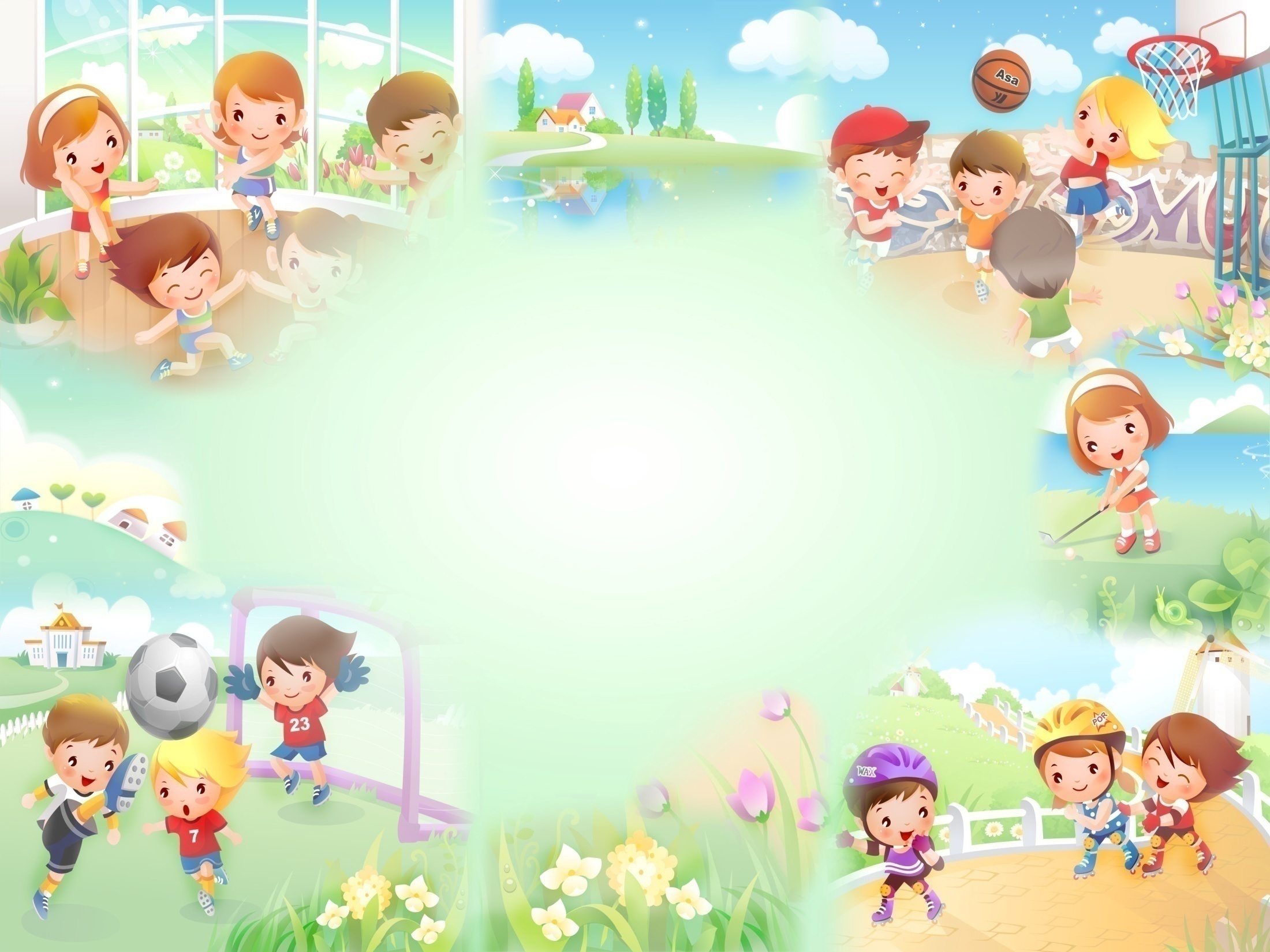 Муниципальное бюджетное дошкольное образовательное учреждение 
«Детский сад № 4 «Берёзка» пос. Новонежино
Шкотовского муниципального района
Приморского края
«Работа с родителями по формированию у детей 
основ здорового образа жизни»
Воспитатель I квалификационной категории
                            Шаповал Ирина Анатольевна
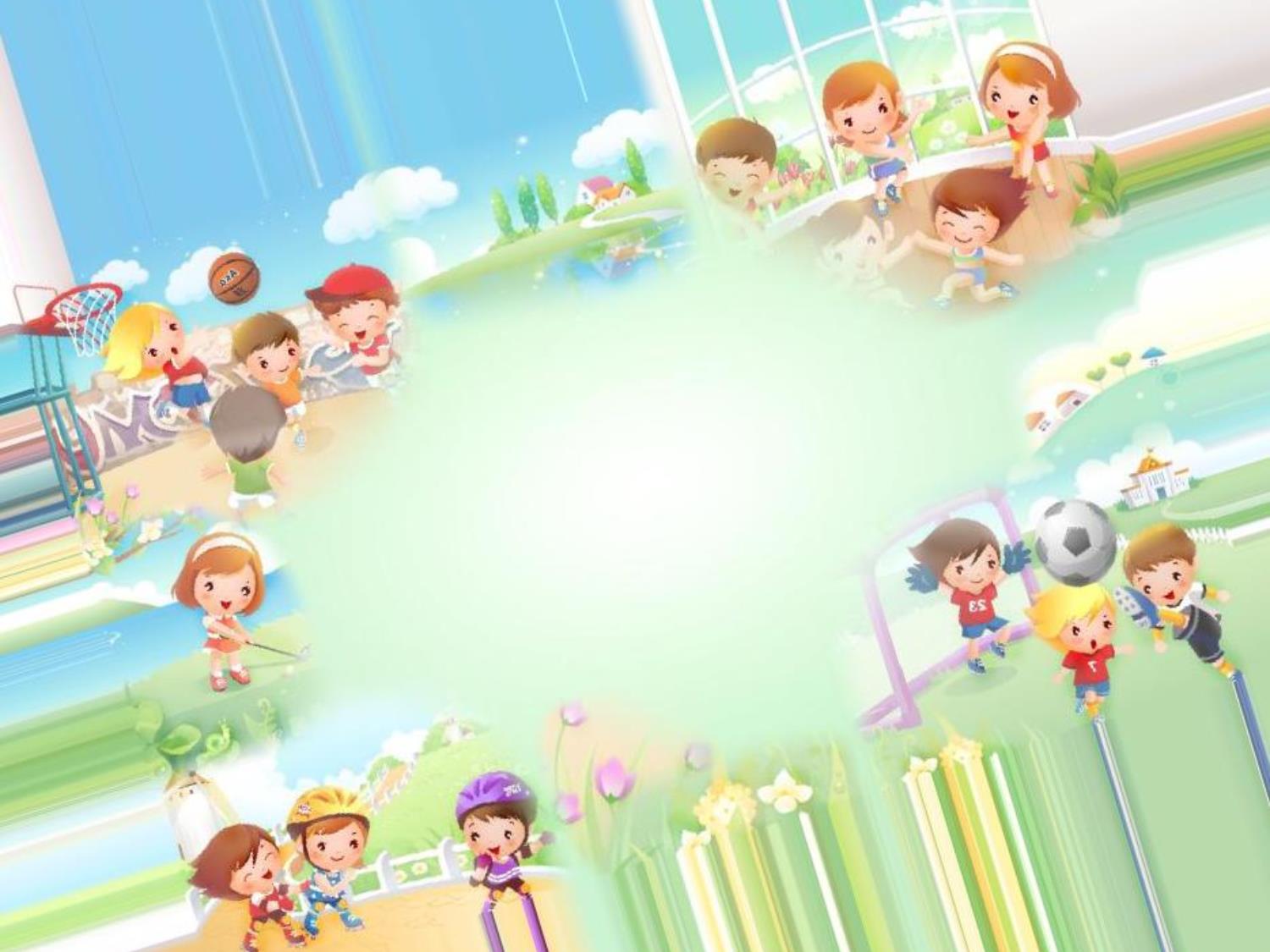 Дошкольное детство - очень короткий период в жизни человека. Формирование привычки к здоровому образу жизни - одна из ключевых целей в системе дошкольного образования. И это вполне объяснимо - только здоровый ребенок может развиваться гармонично.
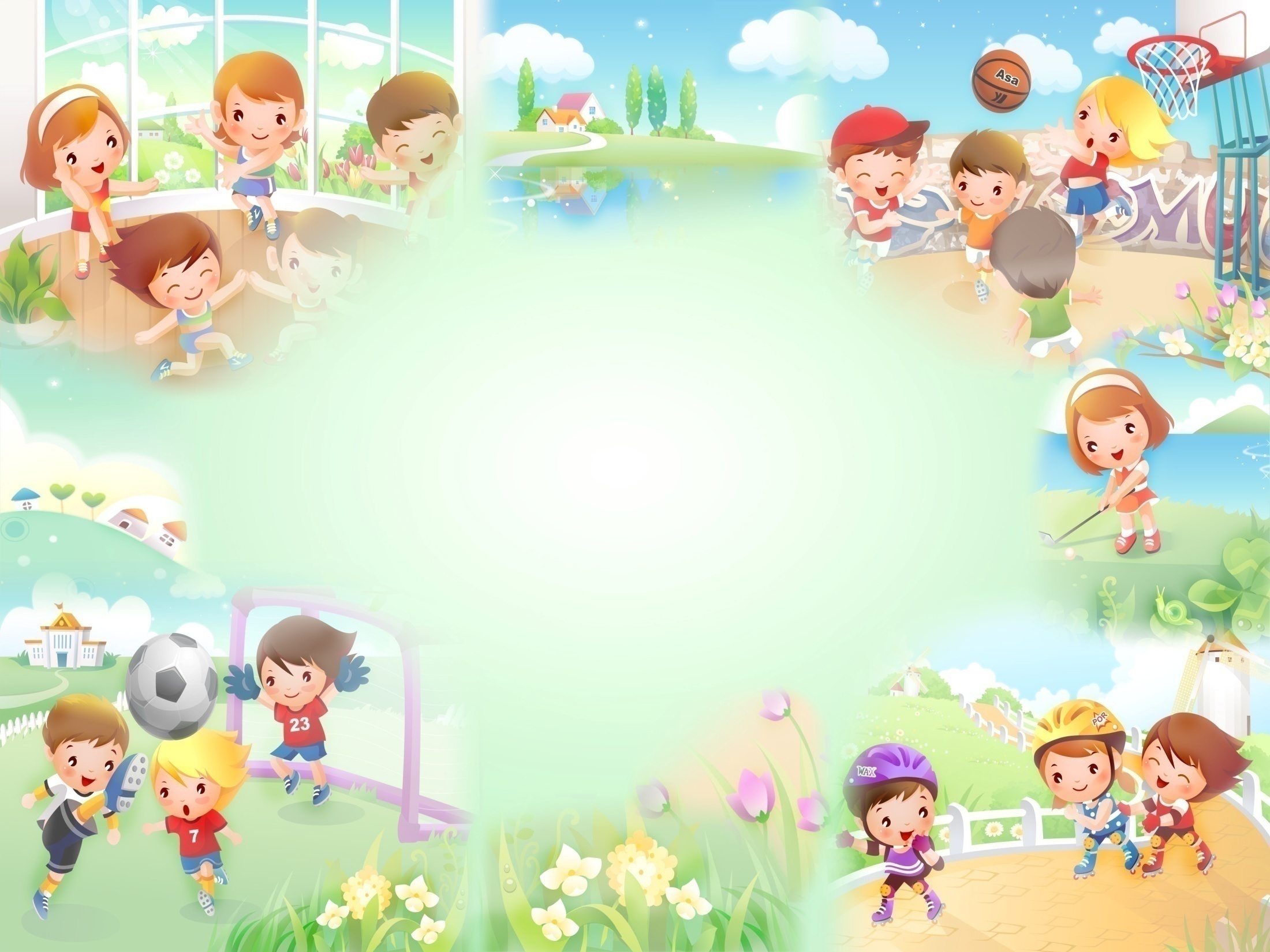 Роль семьи в формировании здорового образа жизни у дошкольников
Особое значение по формированию ЗОШ приобретает организованная работа с родителями, ни одна самая лучшая программа и методика не могут гарантировать полноценного результата, если семья не будет соблюдать принципы здорового образа жизни
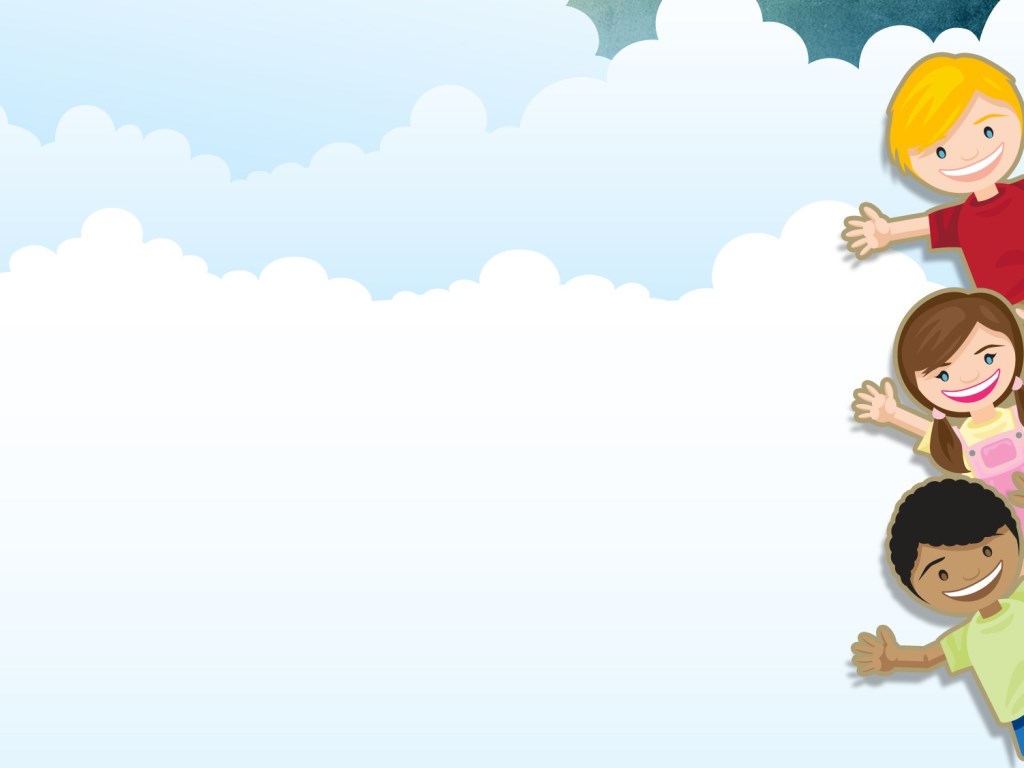 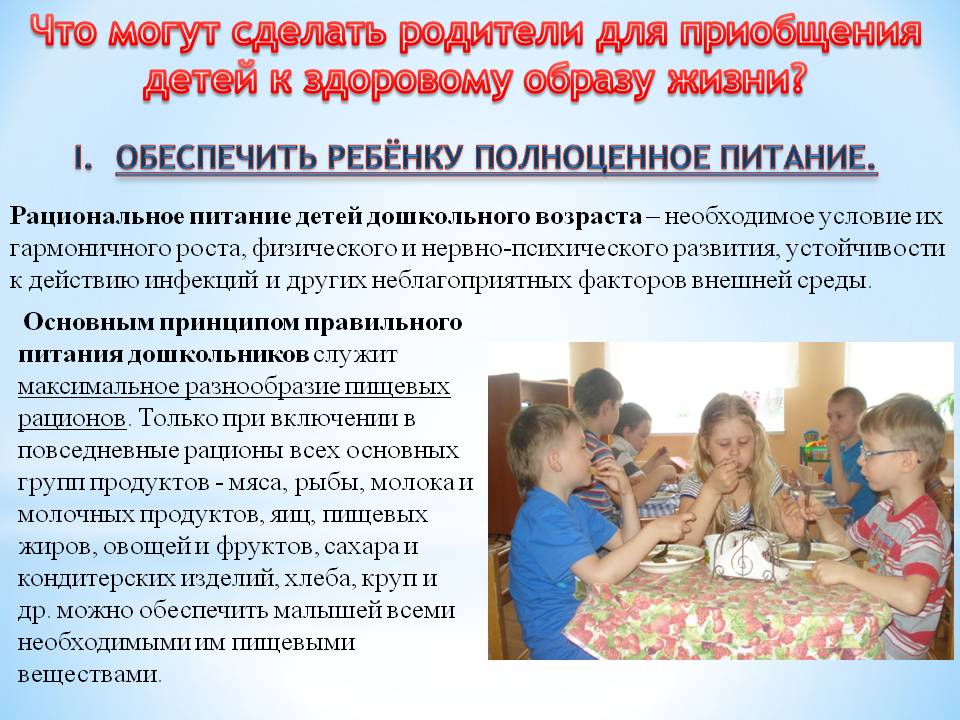 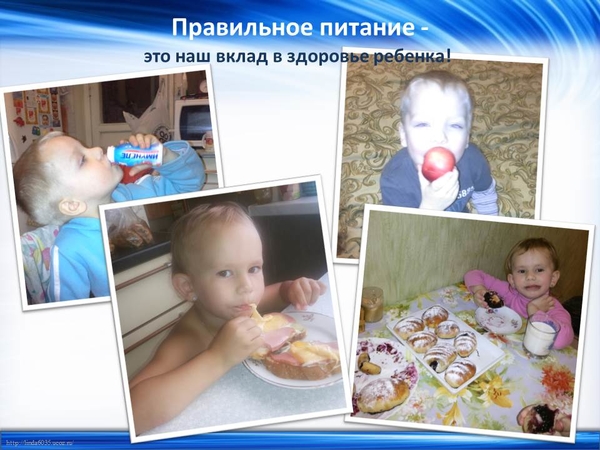 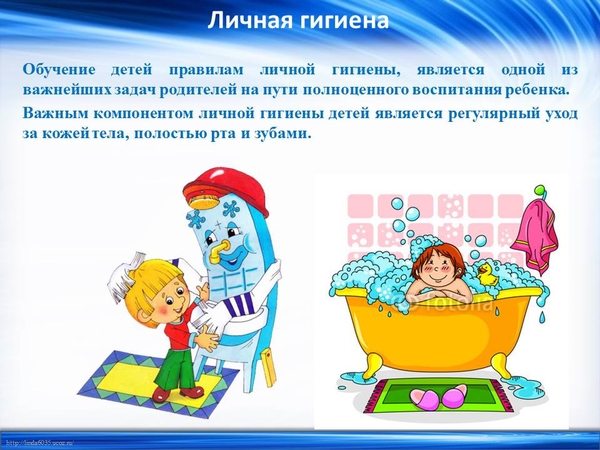 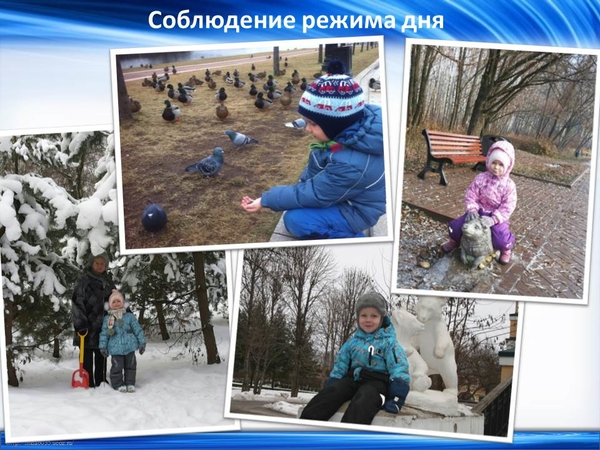 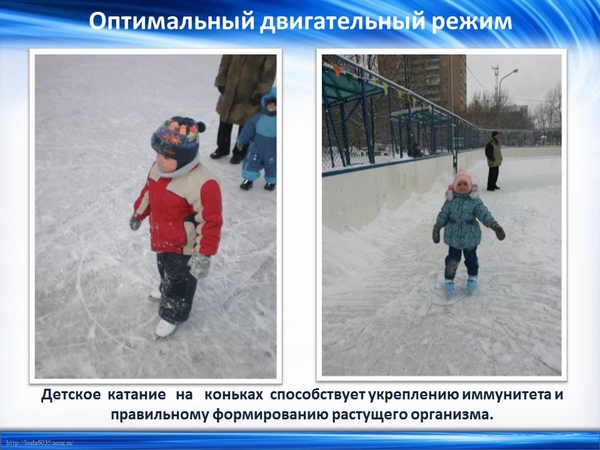 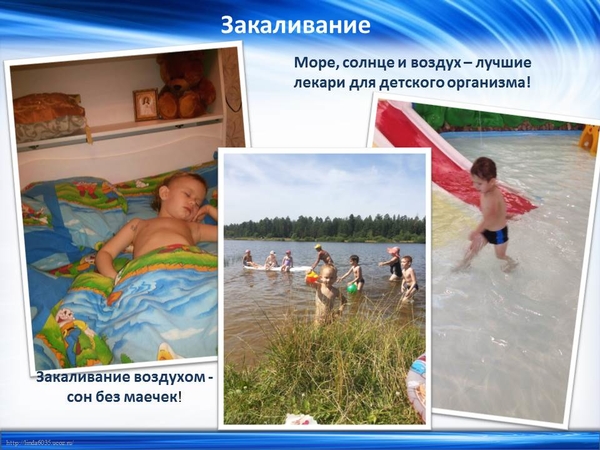 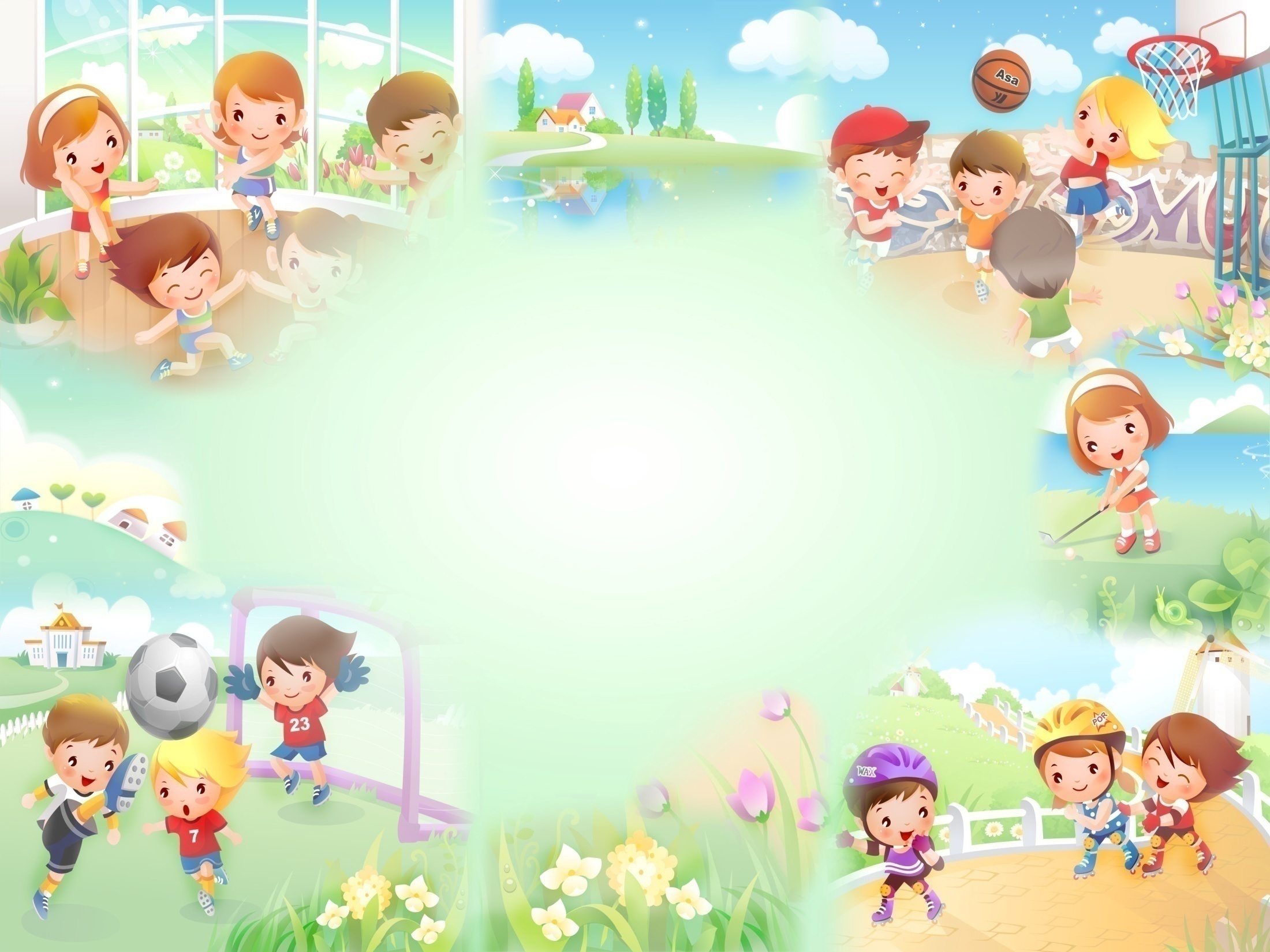 В семье формируются основные понятия ребенка о здоровом образе жизни
Семья для ребёнка - источник общественного опыта. Здесь он находит пример для подражания и здесь происходит его социальное рождение. И если мы хотим вырастить нравственно здоровое поколение, то должны решать эту проблему "всем миром": детский сад, семья, общественность. В семье формируются основные понятия ребенка о здоровом образе жизни.
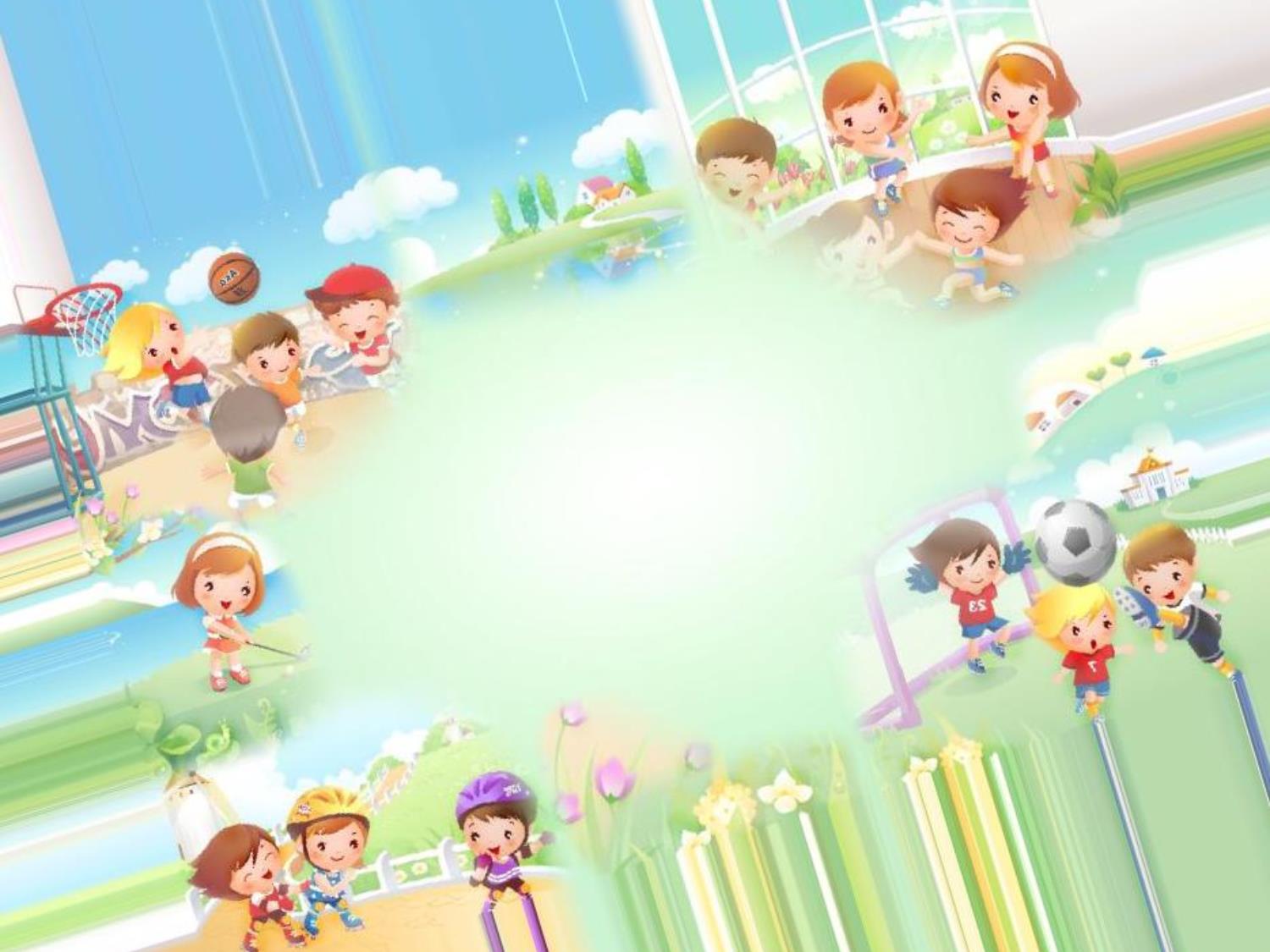 Цель взаимодействия с родителями по вопросам формирования здорового образа жизни - это не передача им научных психолого-педагогических знаний , а формирование у них способности понимать потребности ребенка и обеспечить возможность удовлетворять их и умения родителей анализировать собственную воспитательную деятельность. Все, чему мы учим детей, они должны применять в реальной жизни. Особое внимание следует уделять следующим компонентам здорового образа жизни : совместные занятия физкультурой, прогулки; отсутствие вредных привычек у родителей и наглядный пример; рациональное питание, соблюдение правил личной гигиены: закаливание, создание условий для полноценного сна; дружелюбное отношение друг к другу, развитие умения слушать и говорить, умения отличать ложь от правды; бережное отношение к окружающей среде, к природе; медицинское воспитание, своевременное посещение врача, выполнение различных рекомендаций; формирование понятия «не вреди себе сам».
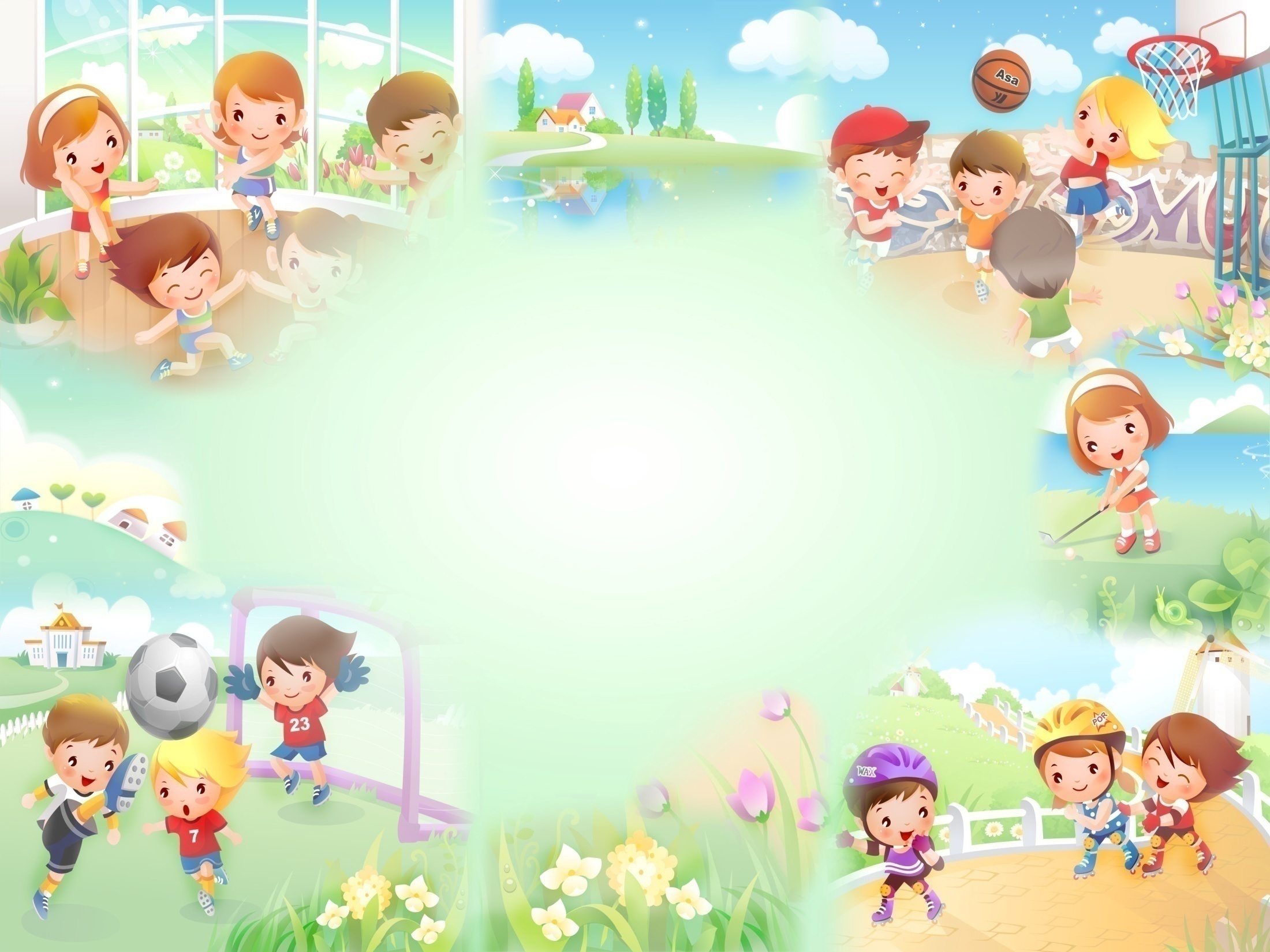 Традиционные формы воздействия ДОУ и семьи 
1. Родительские собрания 
2. “Круглые столы”. 
3. Педагогические беседы с родителями; 
4.Тематические консультации. 
5. Видеофрагменты организации различных видов деятельности, режимных моментов, занятий; Фотографии;  Выставки детских работ;  Стенды;  Ширмы; Папки-передвижки.
Нетрадиционные формы воздействия ДОУ и семьи 
Познавательные, информационно-аналитические, досуговые, наглядно-информационные 
1. Семинары-практикумы;
 2. Родительские клубы; 
3. Педагогические гостиные; 
4. Анкетирование; 
5. Социологические опросы; 
6. “Почтовый ящик”. 
7. Совместные досуги;
8. Участие в выставках, конкурсах, экскурсиях.
9. Дни открытых дверей.
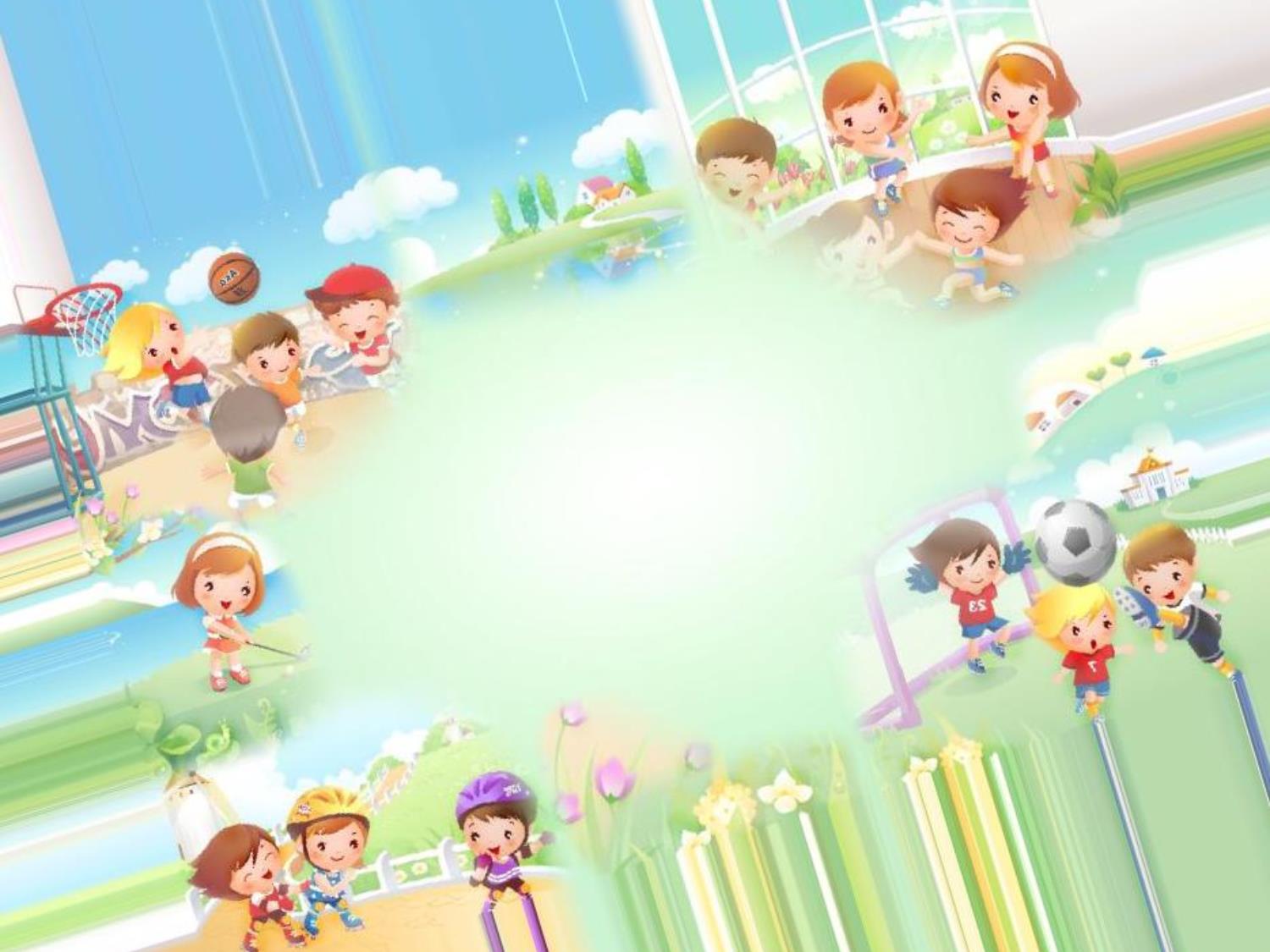 Предполагаемый конечный результат
Для детей:
-сформированные навыки  здорового образа жизни;
-правильное физическое развитие детского организма, повышение его сопротивляемости инфекциям;
-сформированность гигиенической культуры,наличие потребности в здоровом образе жизни и возможностей его обеспечения.
Для родителей:
-сформированная активная родительская позиция;
-повышение компетенции родителей в вопросах физического развития и здоровья;
-активное участие родителей в жизни ДОУ
Для педагогов:
-качественное освоение педагогами инновационных технологий
Физического воспитания и оздоровления детей;
-повышение профессионального уровня педагогов;
-Улучшение качества работы по физическому воспитанию с детьми дошкольного возраста;
-личностный и профессиональный рост, самореализация, моральное удовлетворение.
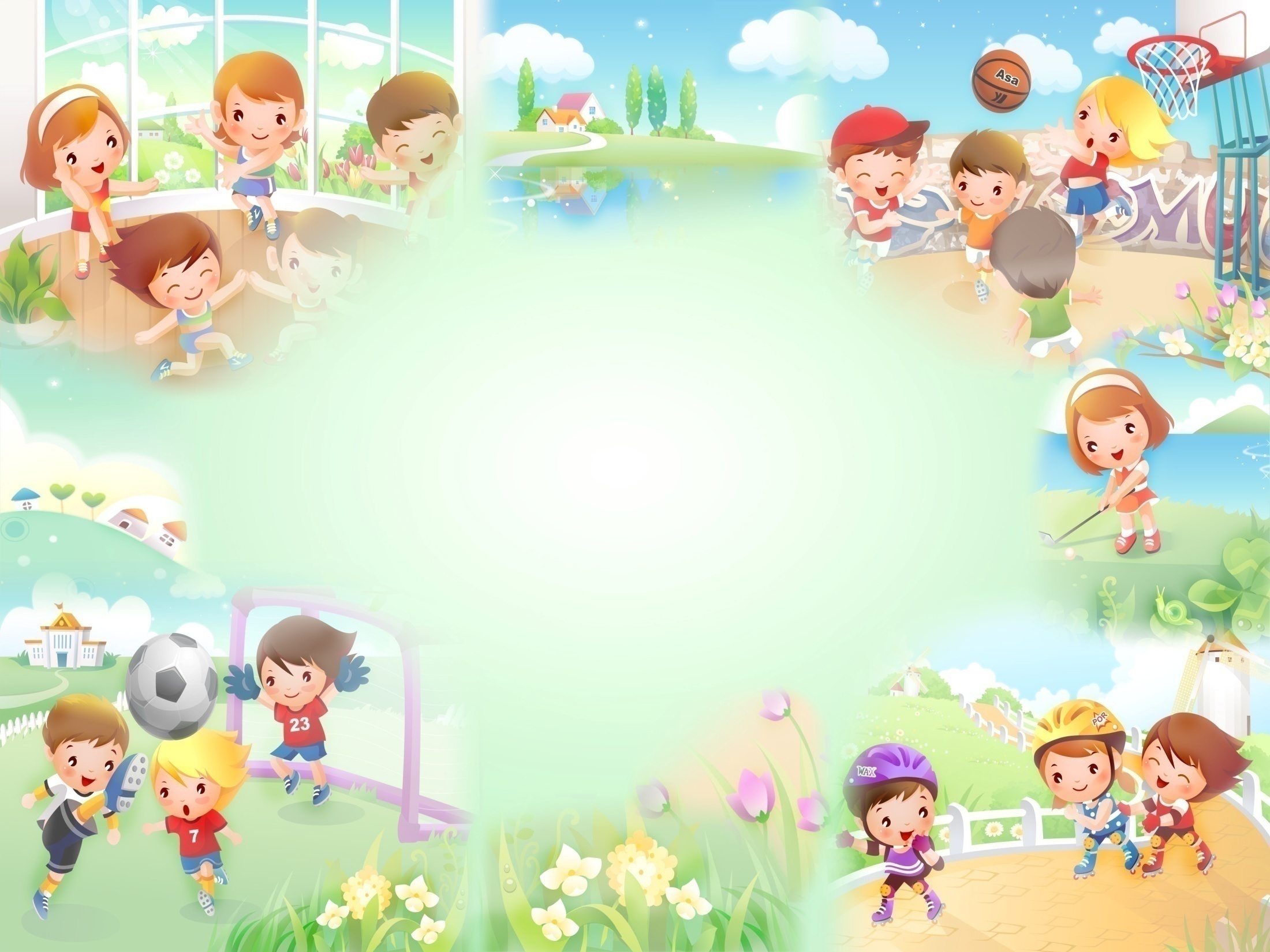 Для более эффективной работы по накоплению у детей знаний о здоровье и развитие умение его оберегать, в своей работе я применяю такой нетрадиционный метод, как метод проектирования, где в образовательный процесс вовлекаются не только дети, но и их родители. В этом году нами планируется провести такие проекты как, «В здоровом теле – здоровый дух», «Здоровый малыш», «За здоровьем в детский сад». Во время работы над проектами будут созданы совместно с родителями и детьми дидактические и настольные игры, альбомы, папки, так же собрана картотека игр.

УКРЕПЛЕНИЕ И СОХРАНЕНИЕ ЗДОРОВЬЯ ДЕТЕЙ – ОДНА ИЗ ГЛАВНЫХ НАШИХ ЗАДАЧ, КАК РОДИТЕЛЕЙ, ТАК И ПЕДАГОГОВ. Только в совместном сотрудничестве мы сможем вырастить здоровое и полноценное поколение!
ВЕДЬ ЗДОРОВЫЕ ДЕТИ – ЭТО ЗДОРОВАЯ СТРАНА!
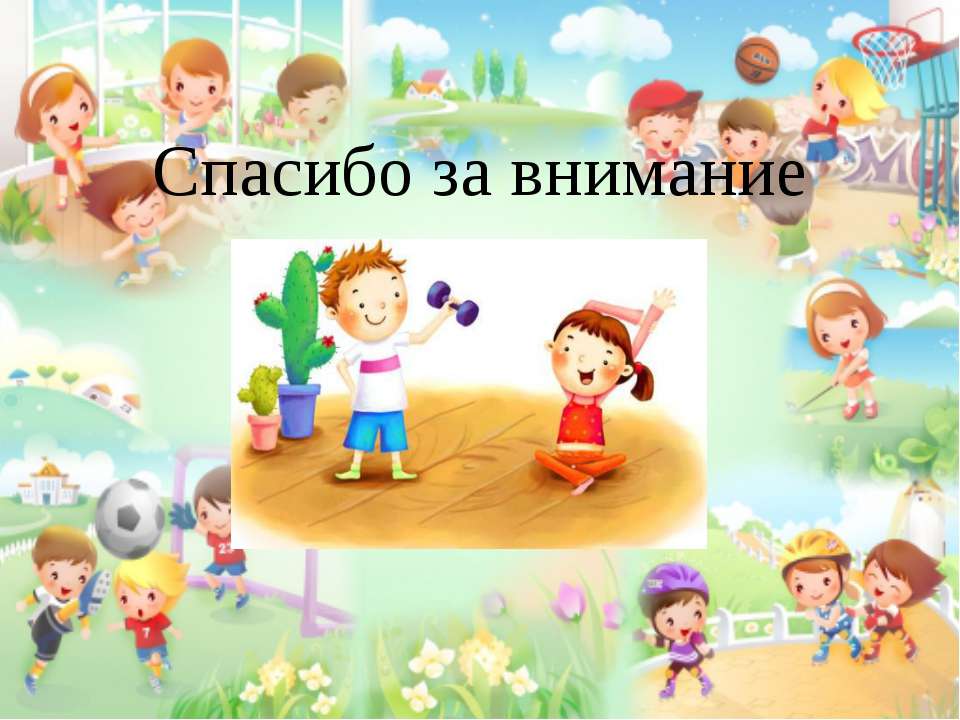